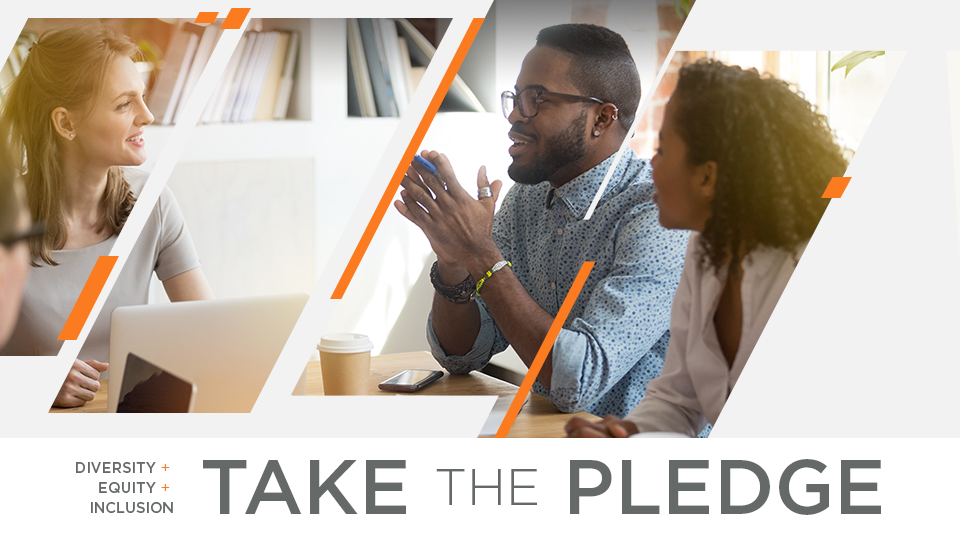 [Speaker Notes: [Insert Company Logo into “Click to add text” and save as a JPEG]]